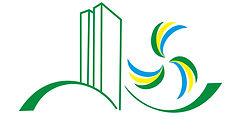 FPDF - Federação de Paramotor do Distrito Federal
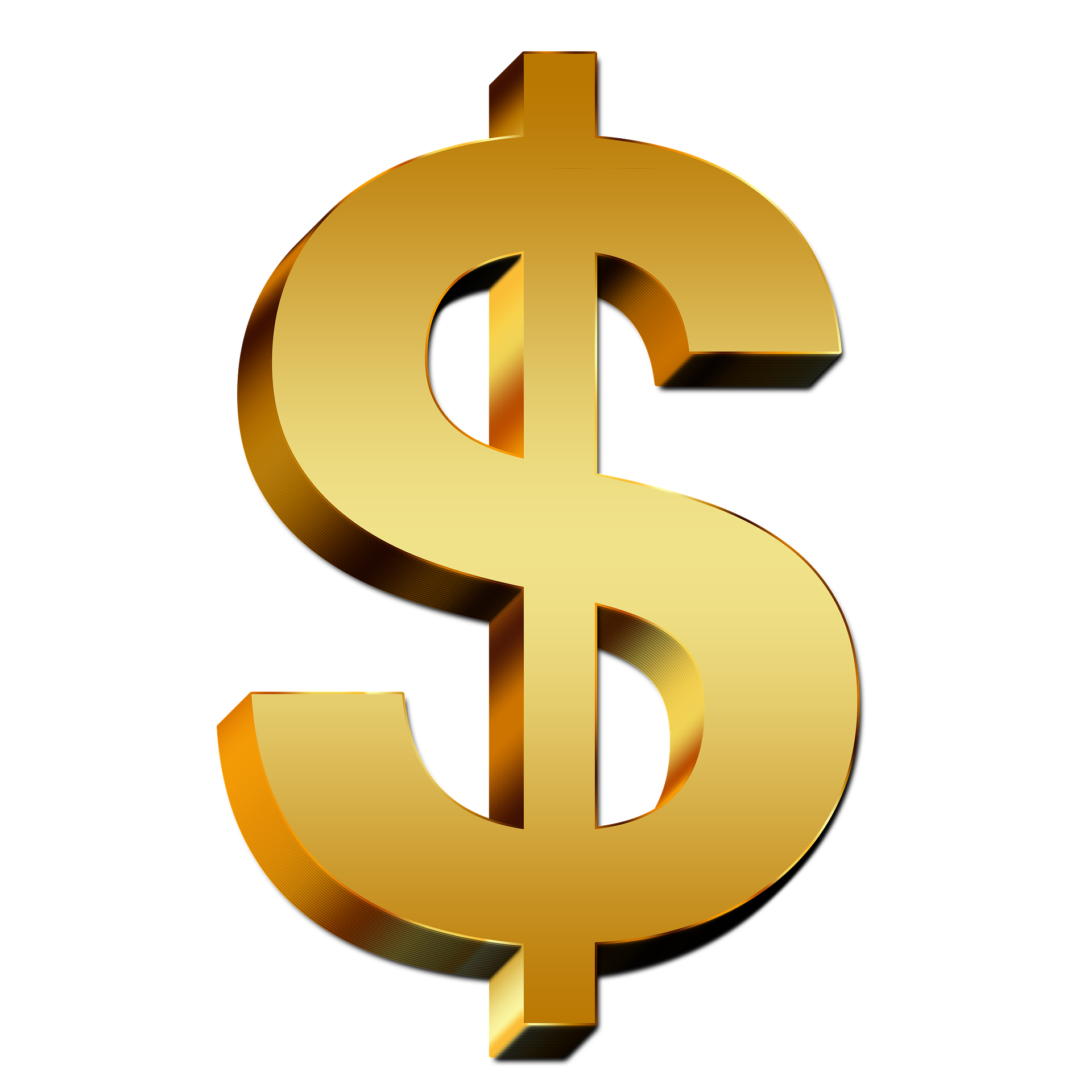 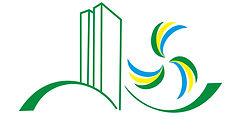 Federação de Paramotor do Distrito Federal - FPDF
CONTEXTO HISTÓRICO
2013 - Criação da Federação de Paramotor do DF - FPDF 
2018 - Eleição do Paulo Scano
2020 - Gestão do Thiago
2022 - Eleição da Diretoria atual
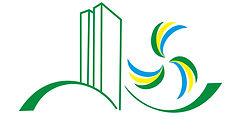 FPDF - Federação de Paramotor do Distrito Federal
Prestação de Contas 2022 / 2023
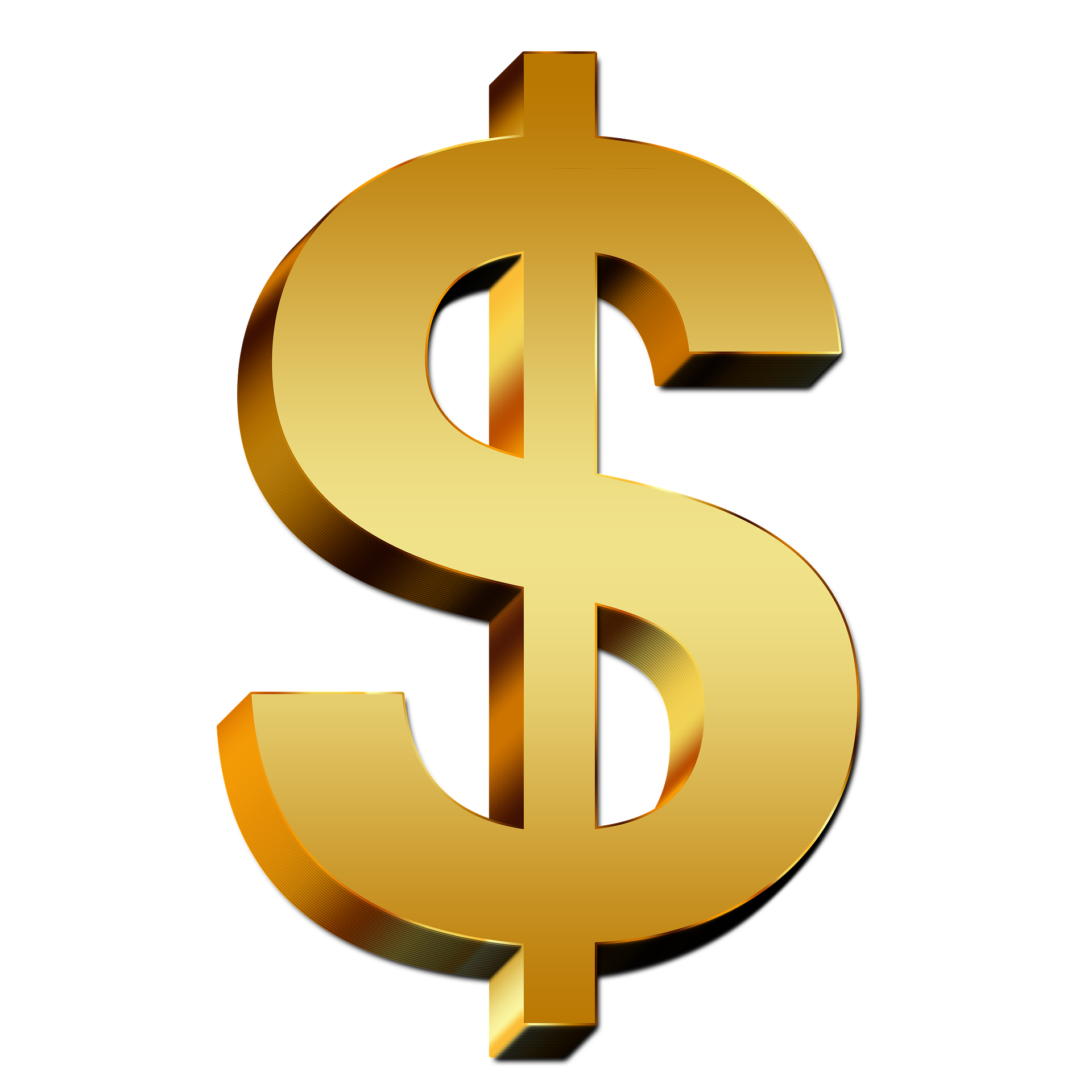 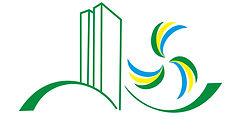 2022Saldo inicial (01/02) = R$ 13.136,97Saldo final (31/12)    = R$ 16.038,87
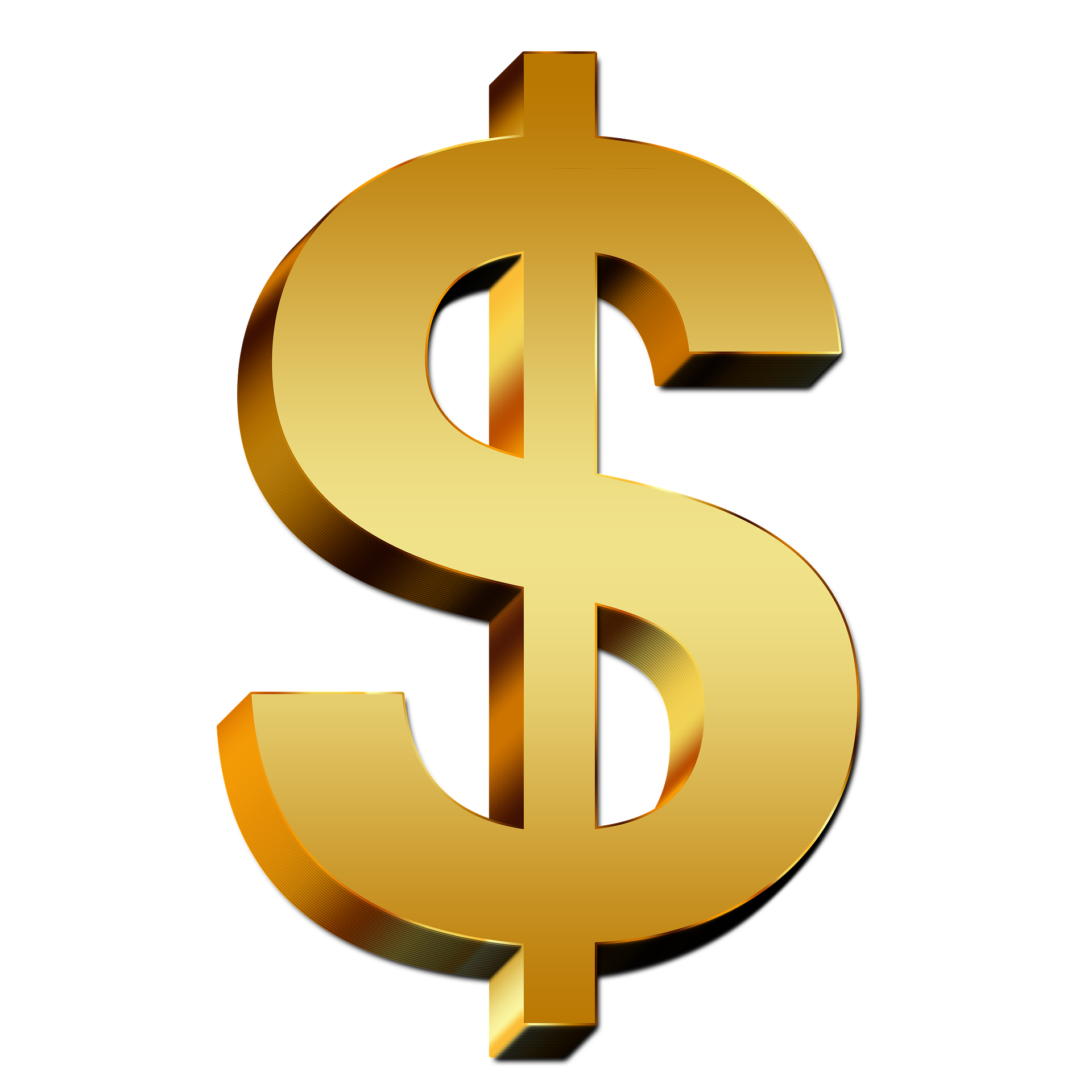 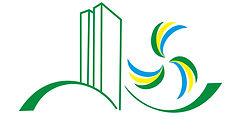 2022Saldo inicial (01/02) = R$ 13.136,97Saldo final (31/12)    = R$ 16.038,87
2023Saldo inicial (01/01) = R$ 16.038,87Saldo final (31/12)    = R$ 18.063,17
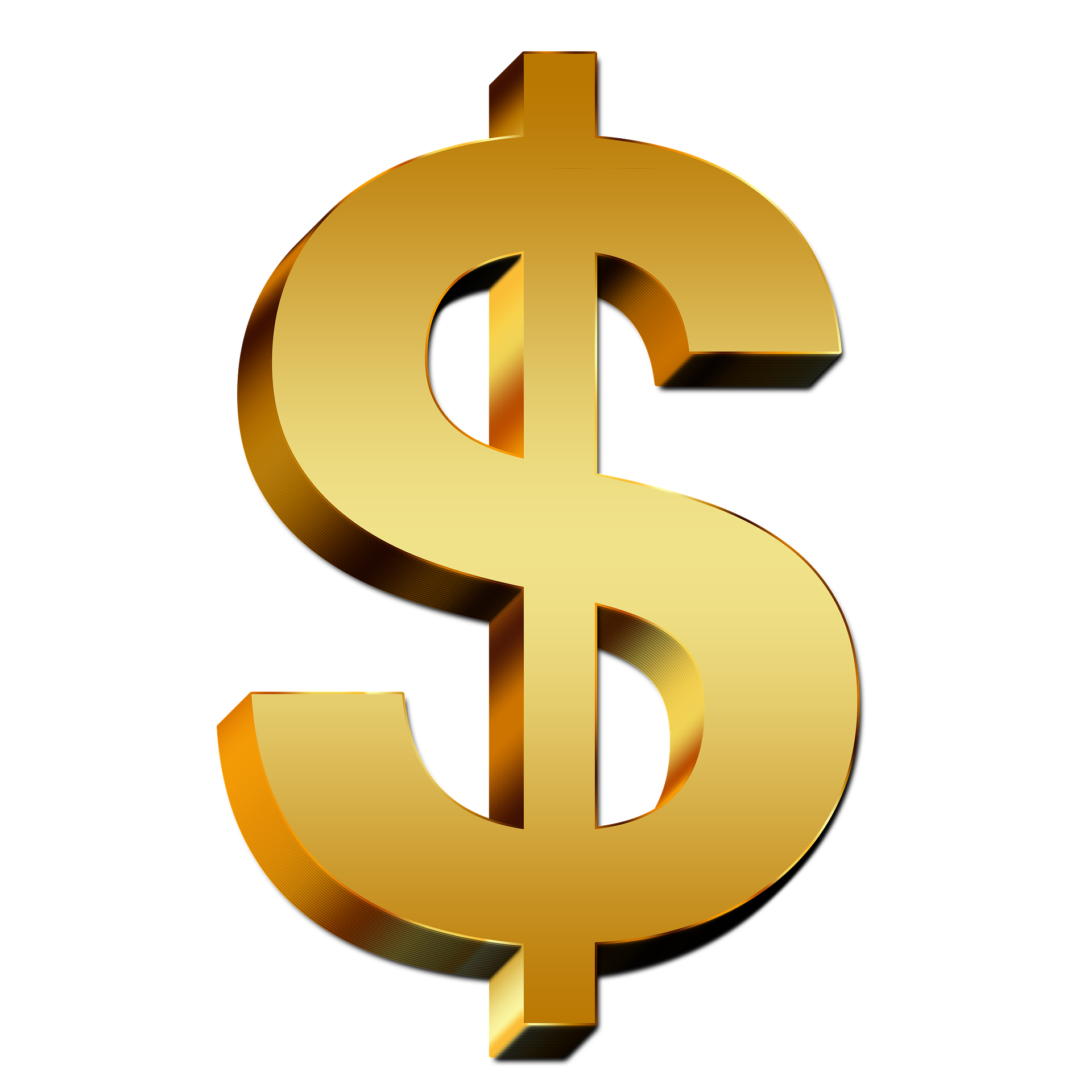 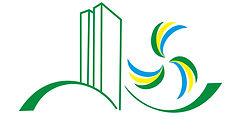 2022Saldo inicial (01/02) = R$ 13.136,97Saldo final (31/12)    = R$ 16.038,87
2024Saldo inicial (01/01) = R$ 18.063,17Saldo final (23/02)   = R$ 15.743,17
2023Saldo inicial (01/01) = R$ 16.038,87Saldo final (31/12)    = R$ 18.063,17
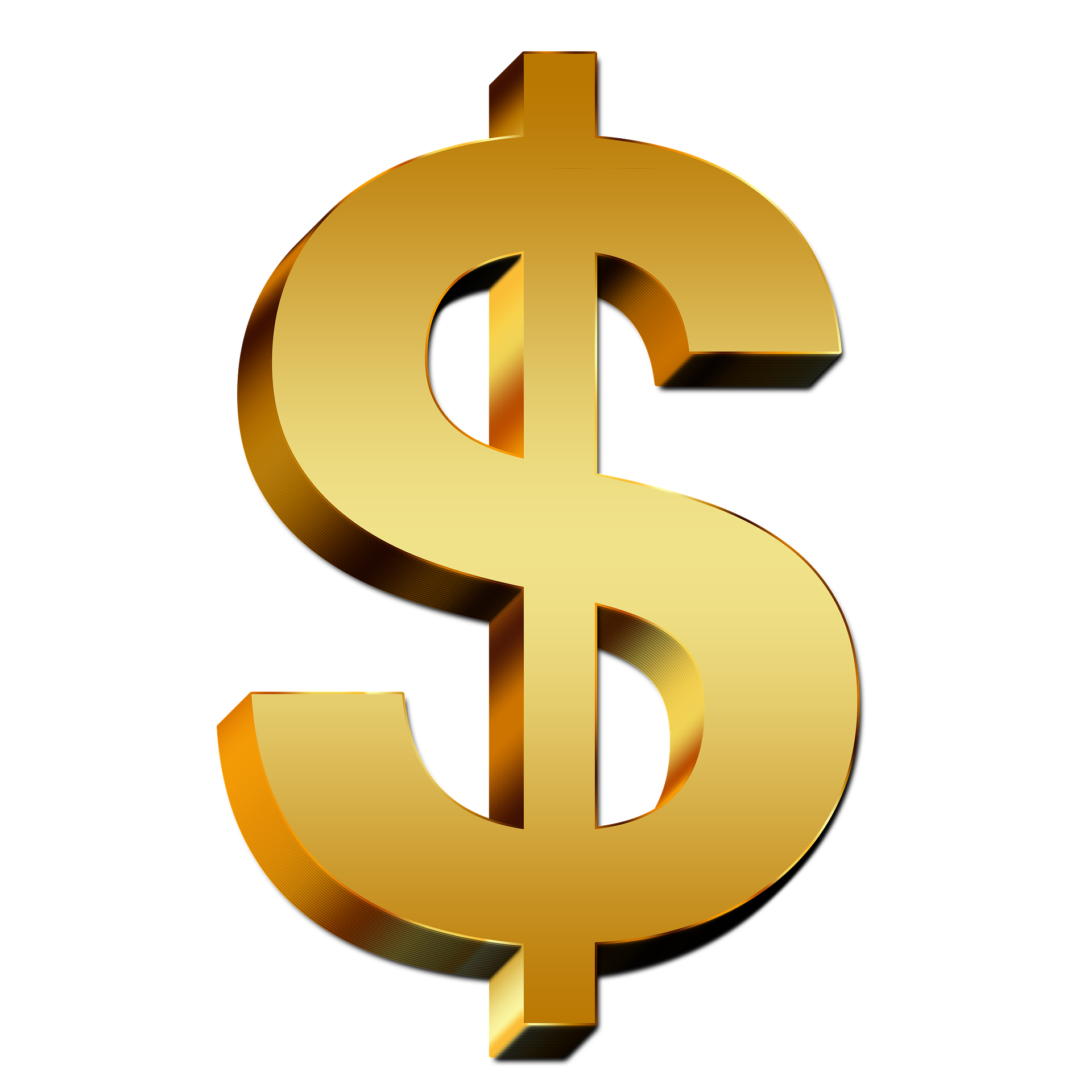 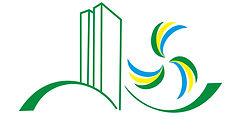 RECEITAS
DESPESAS
R$   2.398,10
2022 = R$   5.300,00
(a partir de 01/fev)
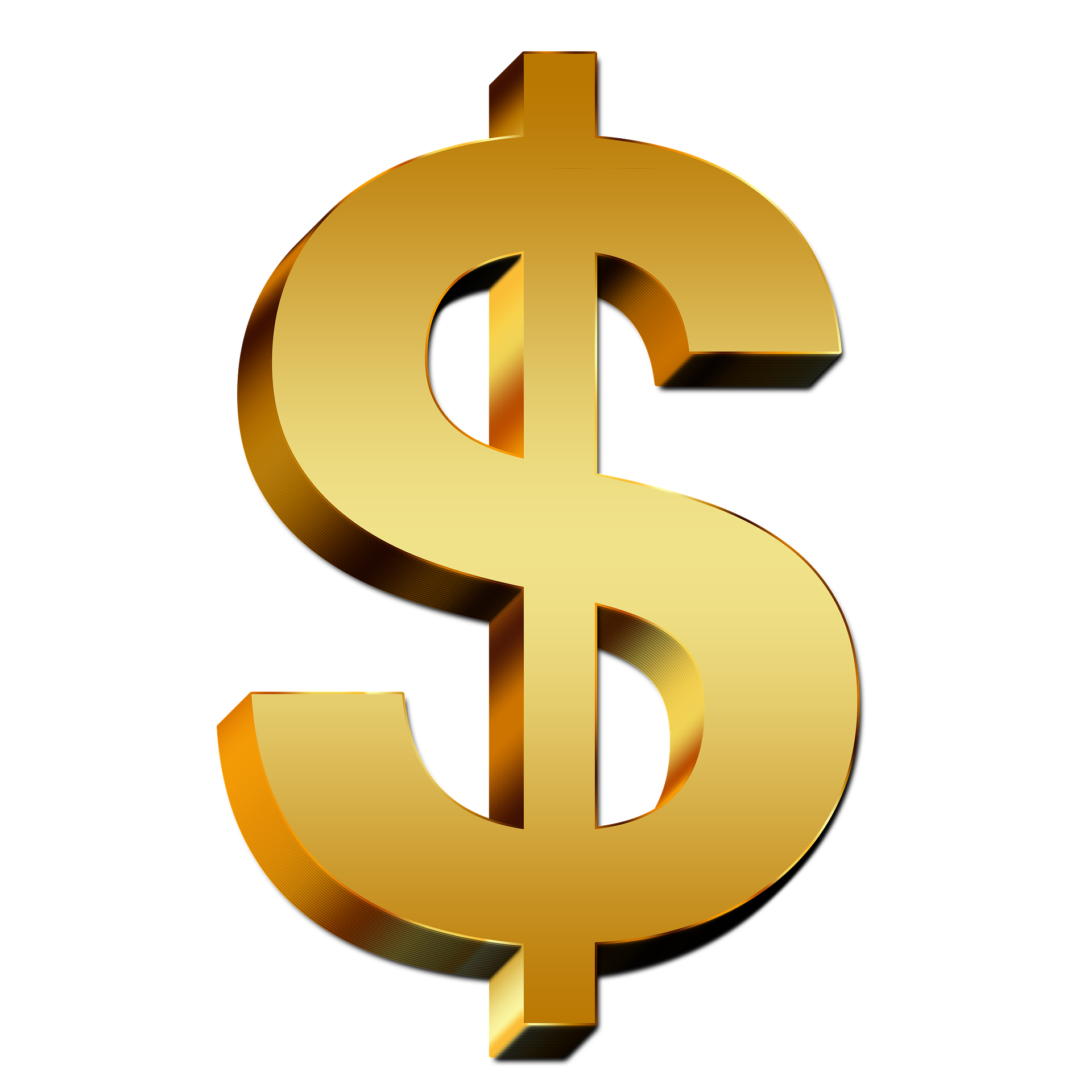 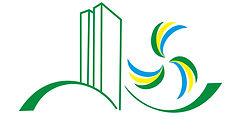 RECEITAS
DESPESAS
R$   2.398,10
2022 = R$   5.300,00
(a partir de 01/fev)
R$ 13.209,02
2023 = R$ 15.233,32
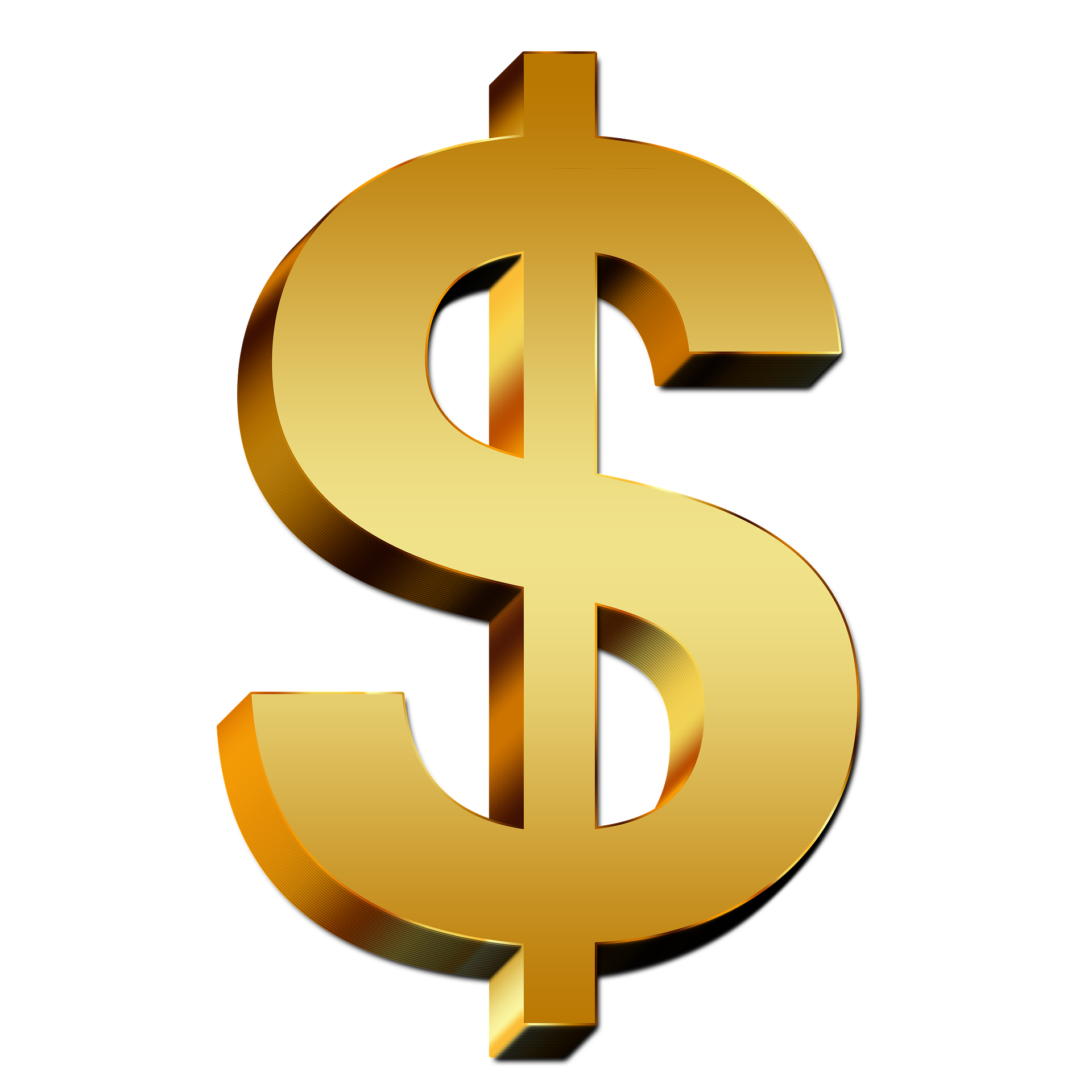 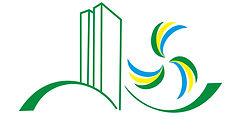 RECEITAS
DESPESAS
R$   2.398,10
2022 = R$   5.300,00
(a partir de 01/fev)
R$ 13.209,02
2023 = R$ 15.233,32
R$   2.500,00
2024 = R$      180,00
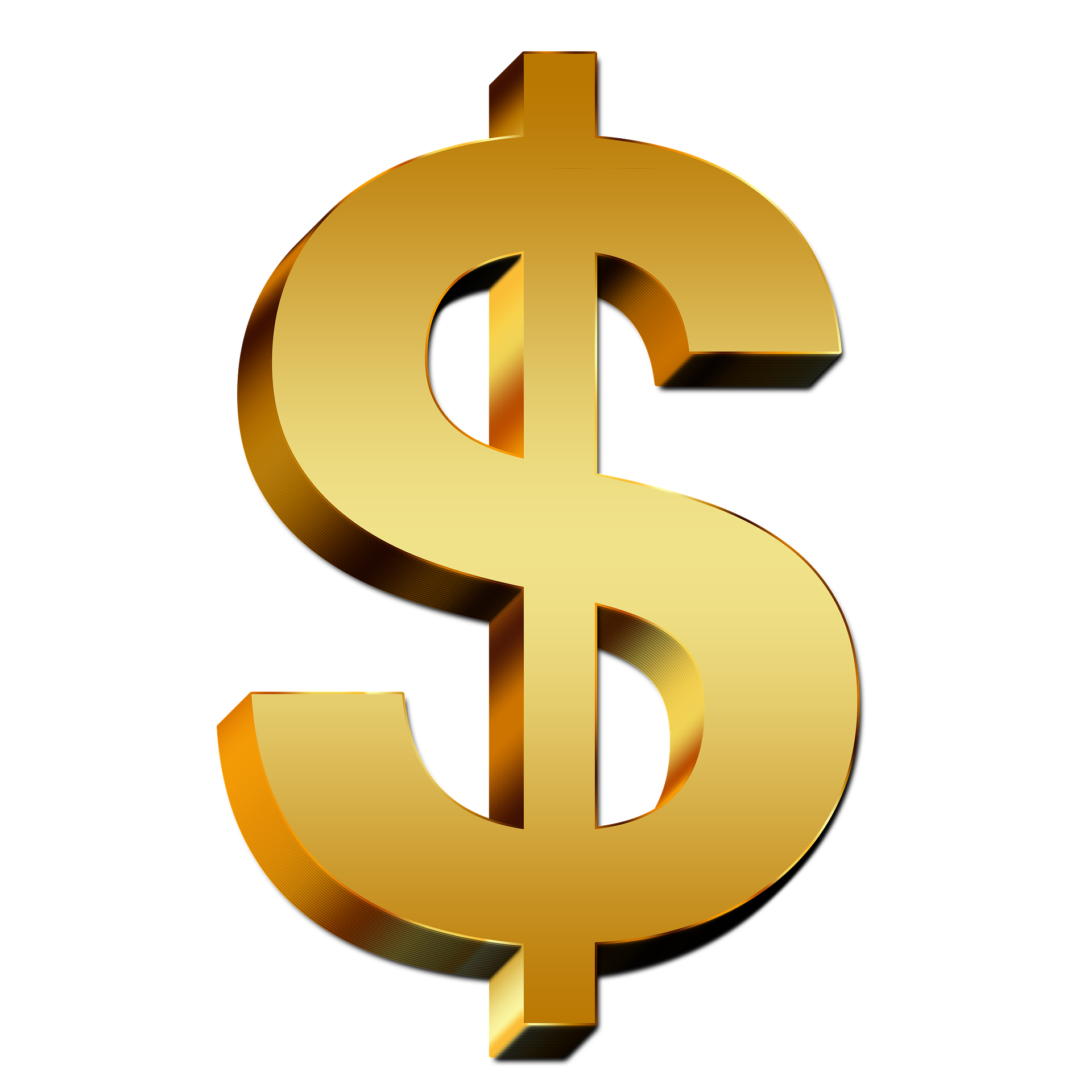 (até 23/fev)
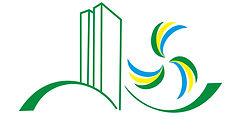 Maiores despesas
2022 / 2024 (atual gestão)
R$ 6.600,00 – Serviço de roçagem área do Periquito
2
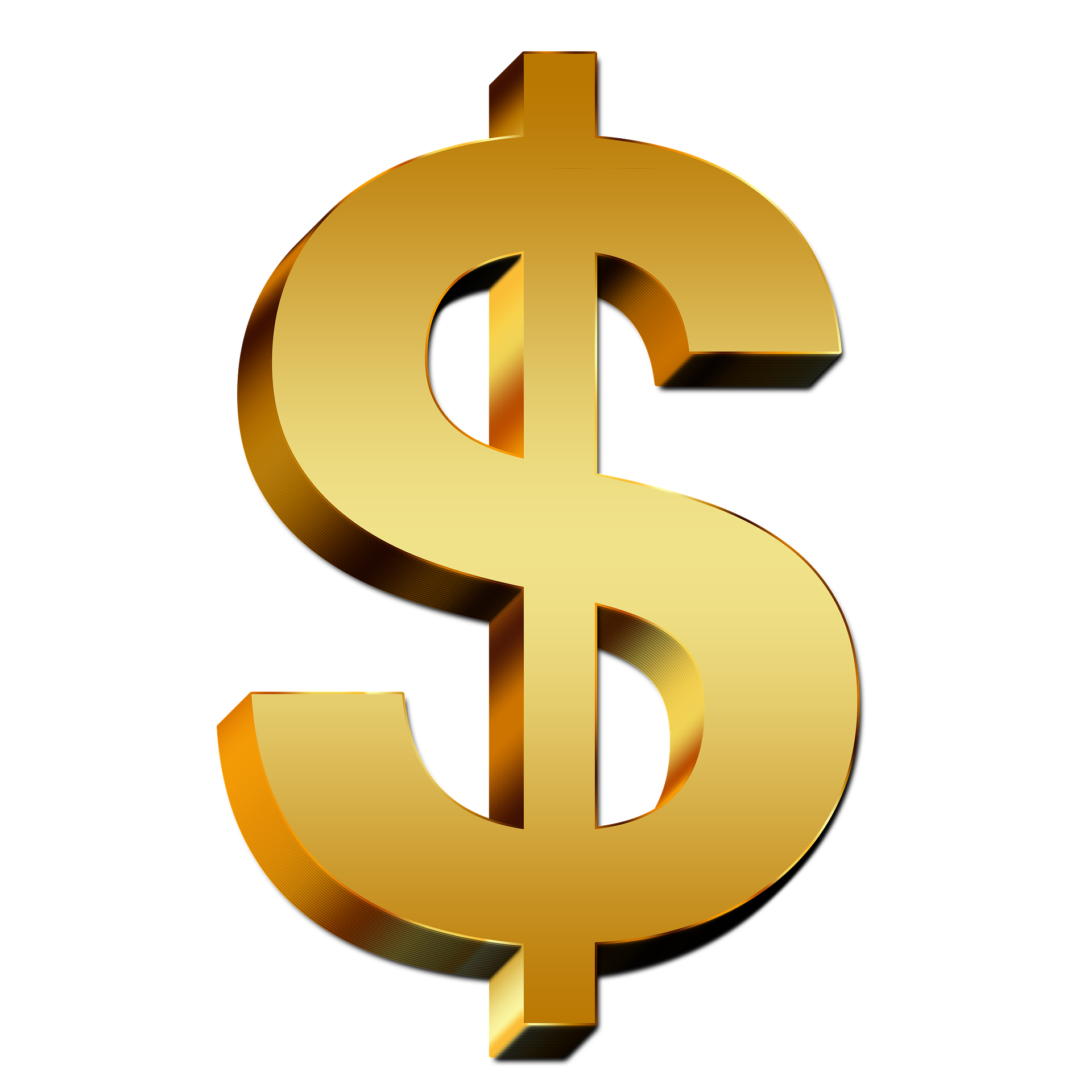 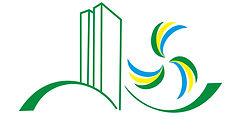 Maiores despesas
2022 / 2024 (atual gestão)
R$ 6.600,00 – Serviço de roçagem área do Periquito
2
R$ 5.175,00 – 300 m  grama p/ área convivência Periquito
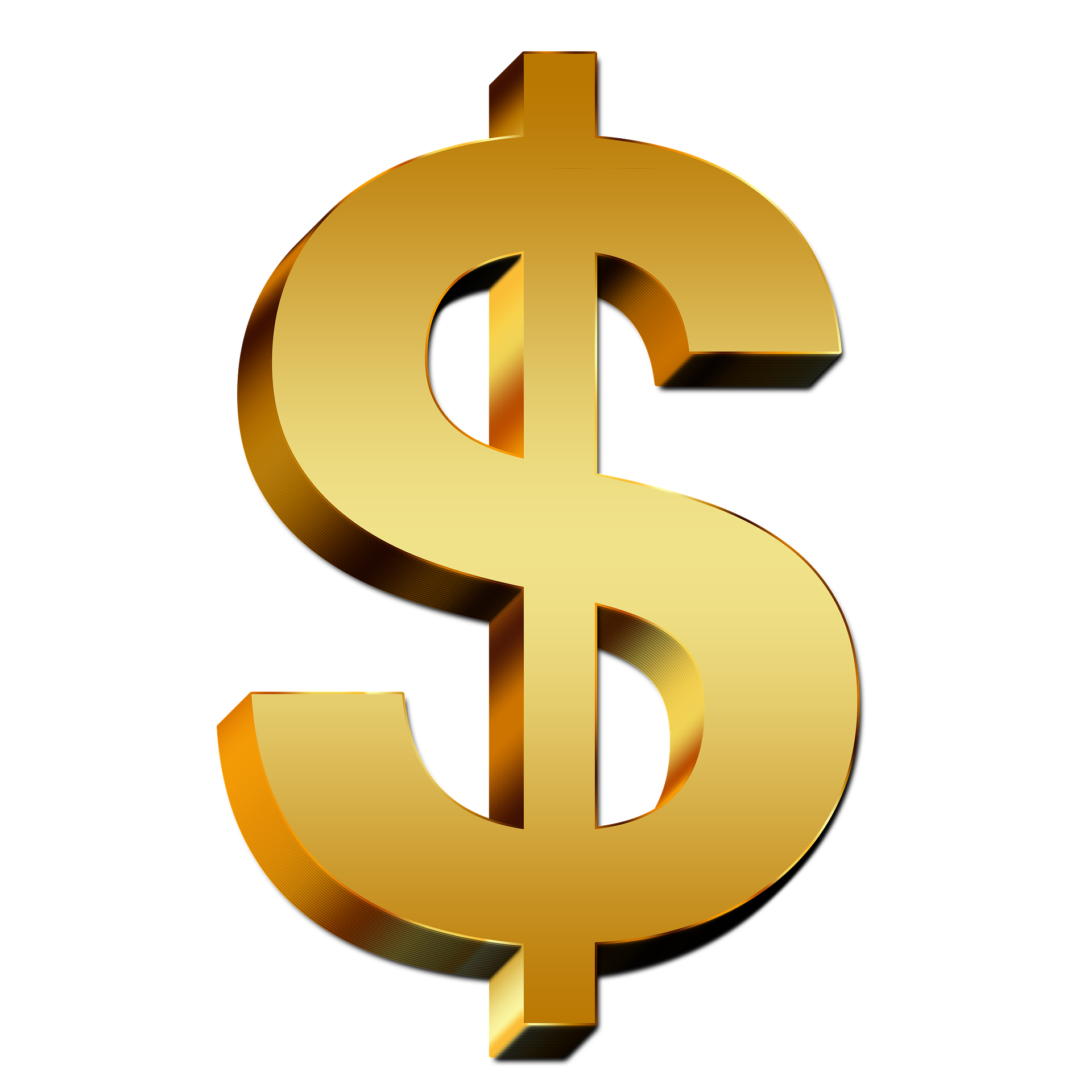 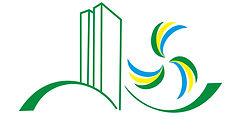 Maiores despesas
2022 / 2024 (atual gestão)
R$ 6.600,00 – Serviço de roçagem área do Periquito
2
R$ 5.175,00 – 300 m  grama p/ área convivência Periquito
R$ 1.800,00 – Locação de 2 tendas para Encontro Nacional 2023
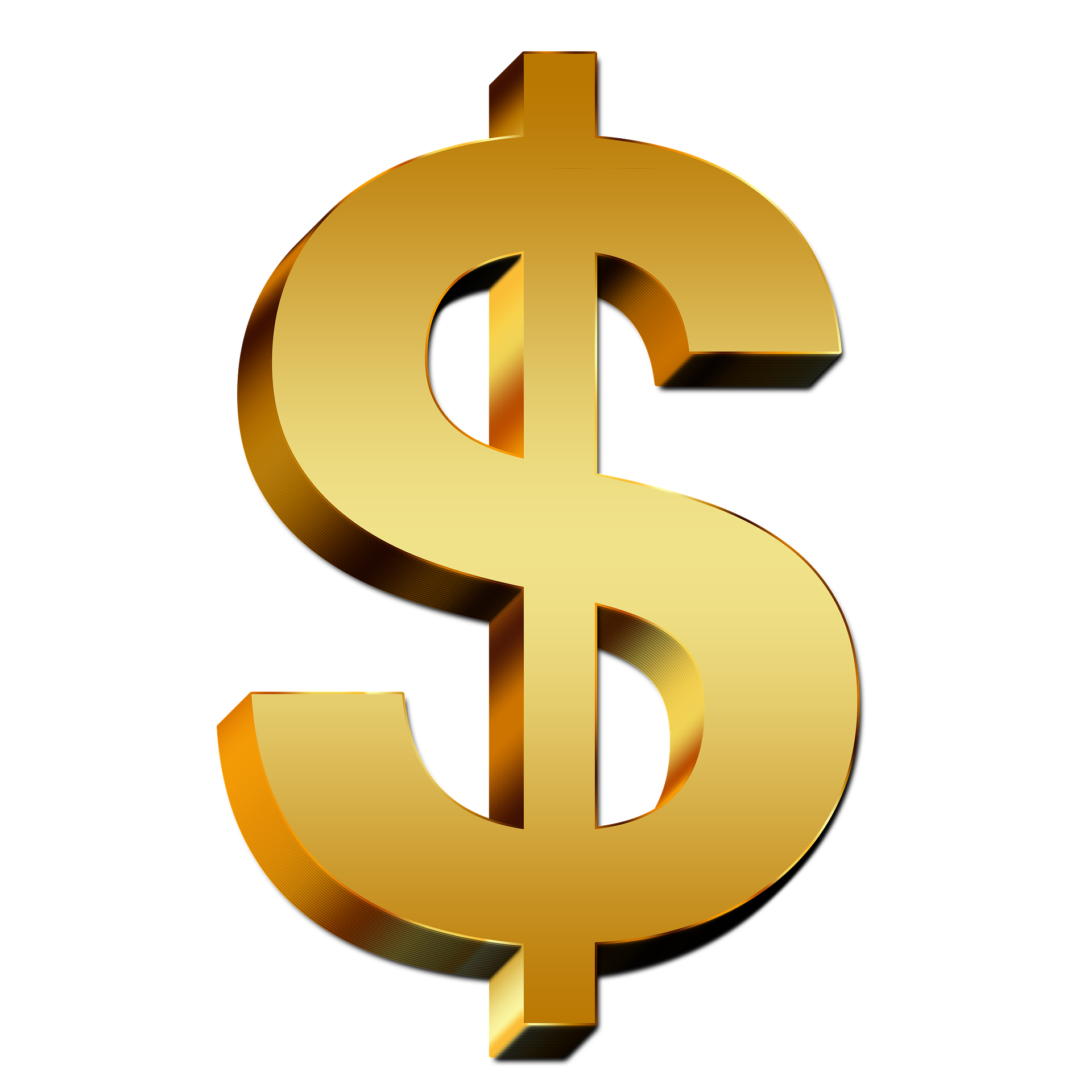 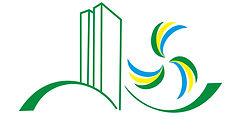 Saldo atual disponível
R$ 15.743,17
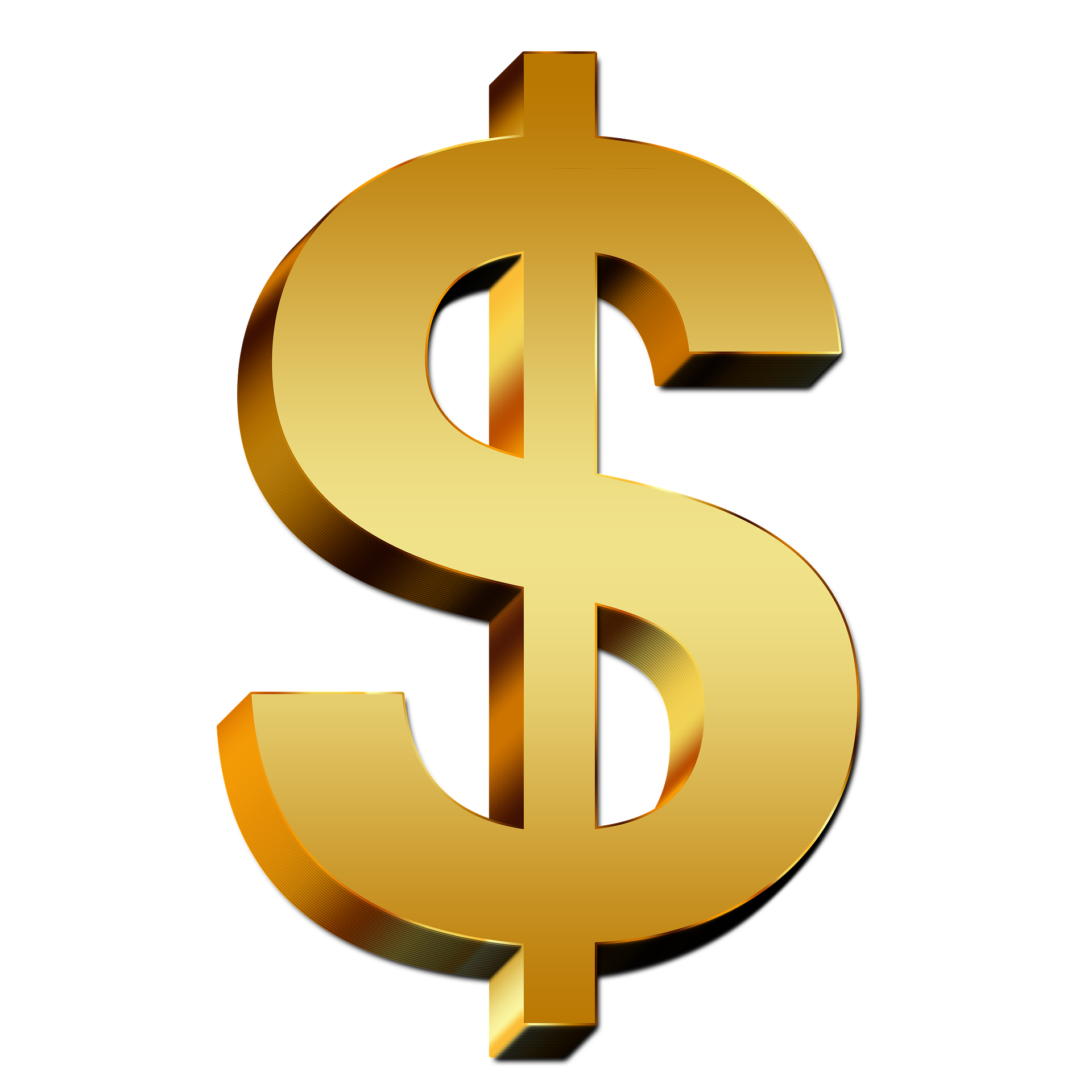 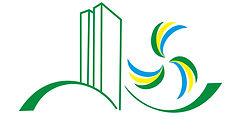 Anuidade 2024
Gestão dos recursos
Melhorias a serem realizadas
Proposta da Diretoria para anuidade 2024:
R$ 200,00
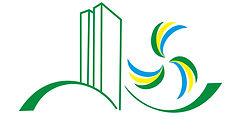 NOTAM(s)
Suspensão das renovações em 2023
Processo ANAC   
Ampliação de áreas (atualmente 10 NOTAMs)
Grandes poderes acarreta   =>  ?
⇒ Grandes Responsabilidades
Vários pedidos de compartilhamento do espaço aéreo com fornecimente de anuência. (SPEEDBIRD, CENSIPAM, Ministério da Defesa, Associação de Paraquedismo, Cerrado Balonismo, Associação de Voo Livre, etc )
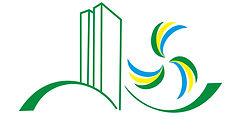 Terracap
Processo de parceria público/privado
Implantação de usina fotovoltaica no Periquito
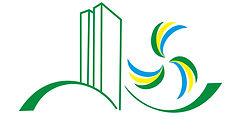 Festa Nacional do Paramotor 2024
Benefício para afiliados da FPDF
ISENÇÃO NAS INSCRIÇÕES
Ressaltando que:
Os pilotos que participarem da organização, fiscalização e recepção dos participantes, receberá gratuitamente a camiseta do evento;

Caso o piloto opte por não trabalhar no evento, pagará apenas o valor da camiseta da Festa, tendo o direito de participar das premiações.
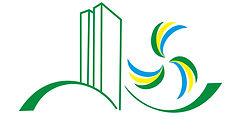 FPDF - Federação de Paramotor do Distrito Federal
The End
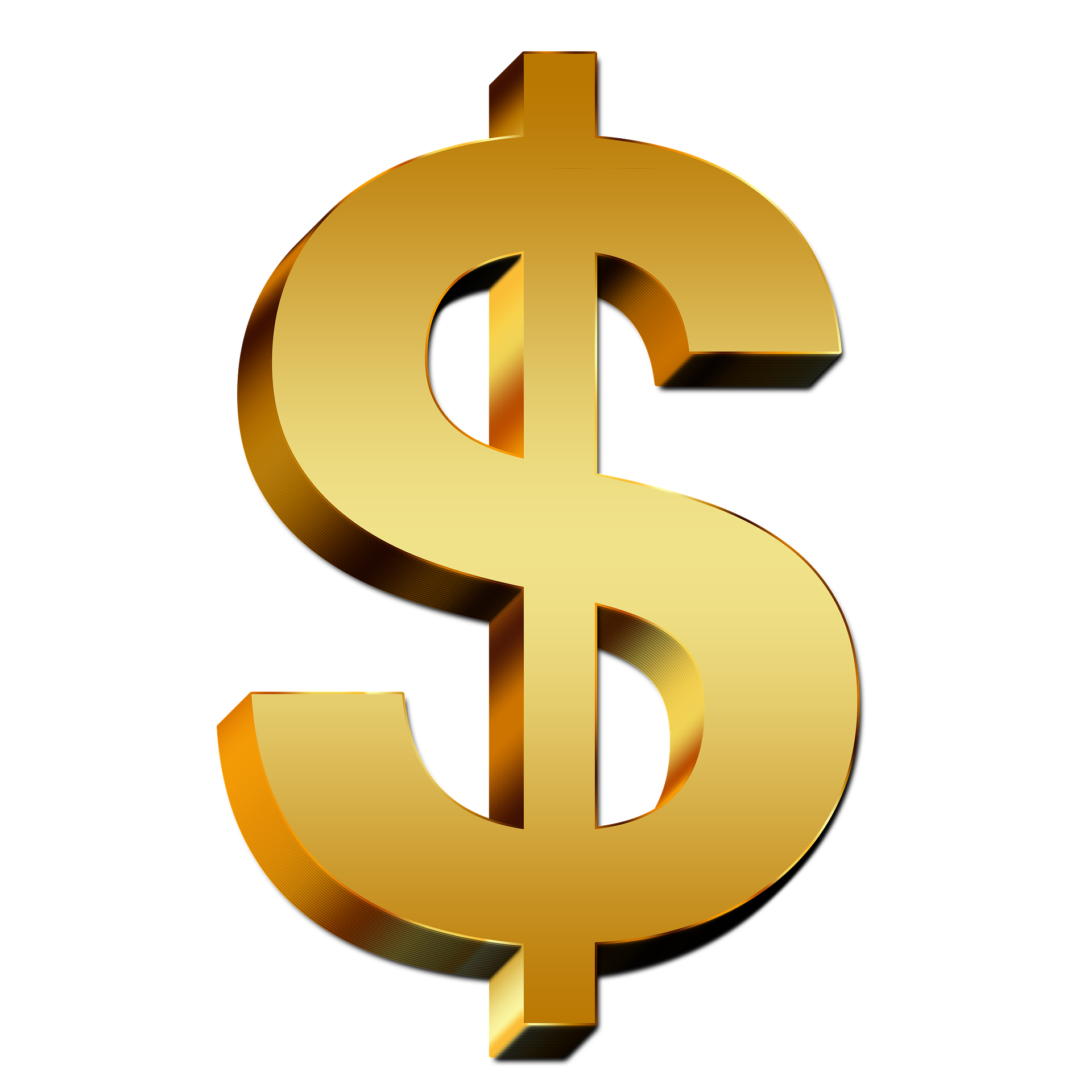